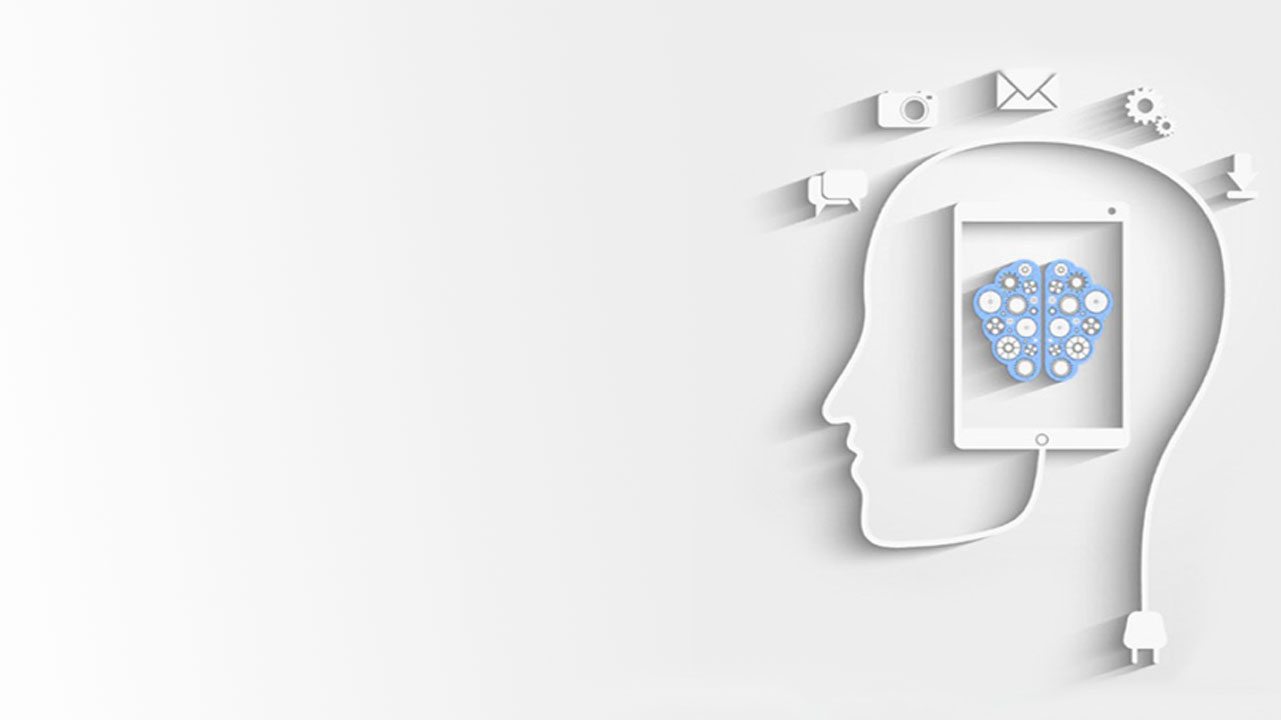 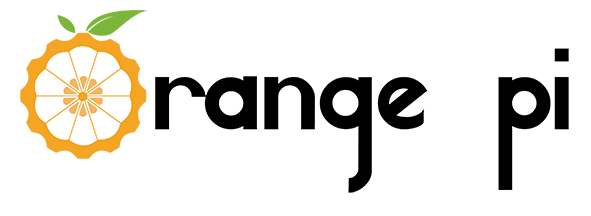 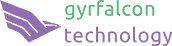 AI Stick
Easy to learn and use, accelerate the industrialization of artificial intelligence, and let the public become an expert in AI
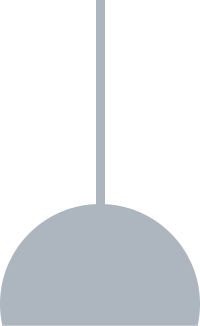 AI Chip SPR2801S Introduction
01
02
03
04
Orange Pi AI Stick Introduction
CONTENT
Orange Pi AI Application
Physical Photo
https://www.orangepi.cn/
01
SPR2801S Introduction
https://www.orangepi.cn/
AI Chip SPR2801S Introduction
Low Cost
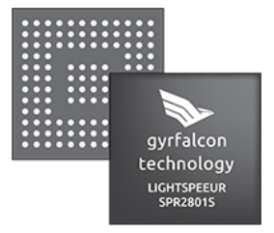 As a coprocessor,SPR2801S constitutes a heterogeneous computing system with CPU, no additional memory required, efficient and reasonable；
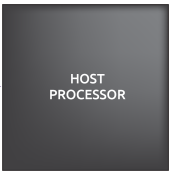 Low Power Consumption
The typical power consumption of SPR2801S is 0.3W, energy efficiency reaches 9.3TOPs/W
The SPR2801S is a deep learning neural network accelerator chip that is developed by Gyrfalcon Technology Inc. It provides superior computing power and experience for terminal and cloud AI products and systems, significantly speeding up the deployment of popular applications in the field of AI
High Performance
SPR2801S integrates up to 28,000 computing units, providing 2.8 trillion calculations per second
https://www.orangepi.cn/
AI Chip SPR2801S Introduction
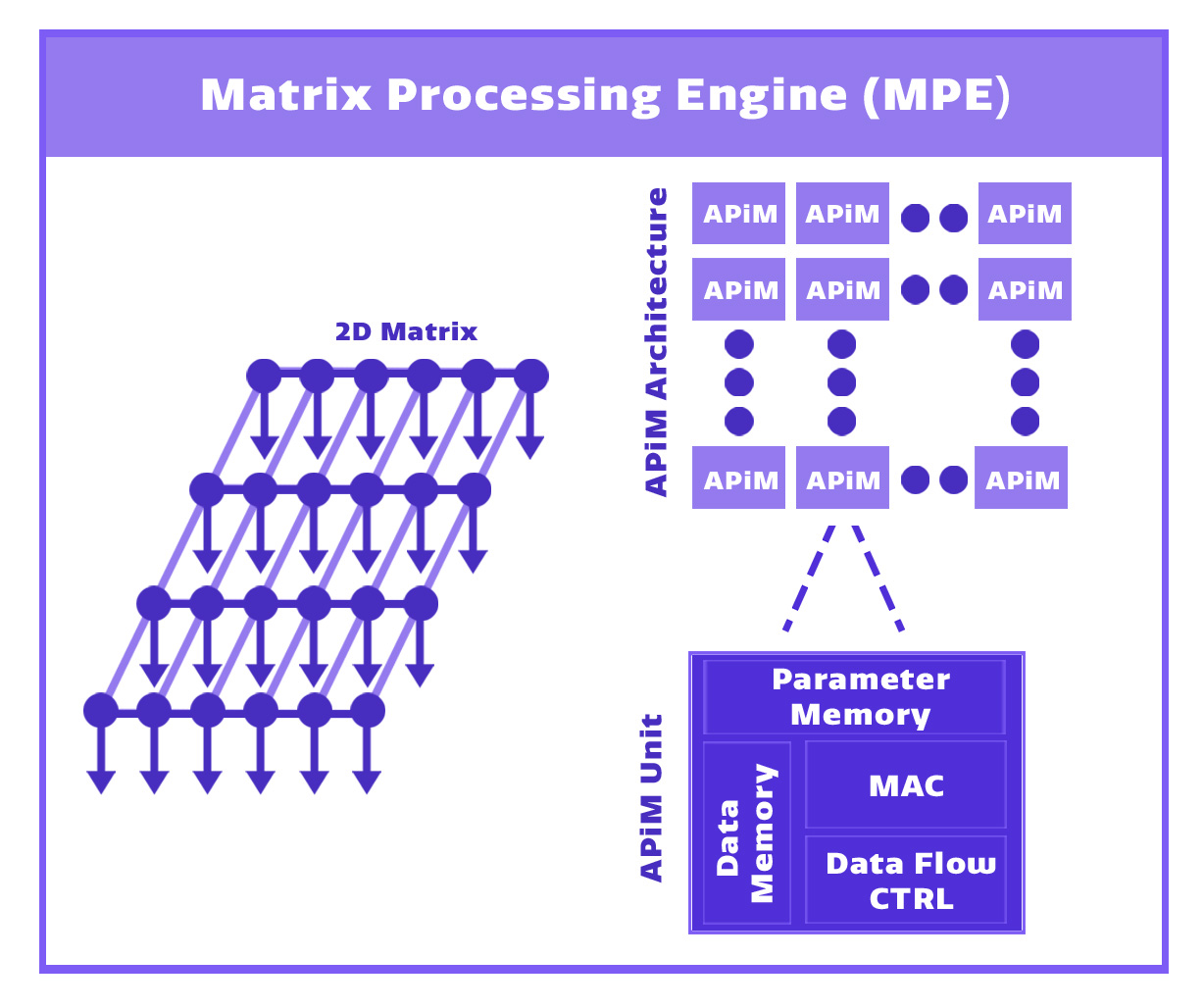 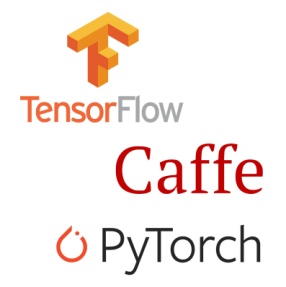 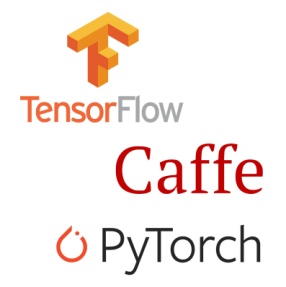 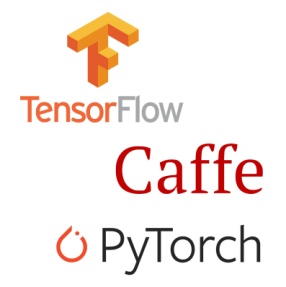 https://www.orangepi.cn/
02
Orange Pi AI Stick Introduction
Orange Pi AI Stick Introduction
Orange Pi AI Stick
Built-in Lightspeeur® optical spear SPR2801AI chip. The flexible and fast way of the USB interface enables mobile phones, personal computers and other devices to directly run real-time deep learning and realize the ability of picture, video, voice and natural language recognition.
Easy to use
Easy to develop
Low threshold
https://www.orangepi.cn/
Orange Pi AI Stick Introduction
Characteristics
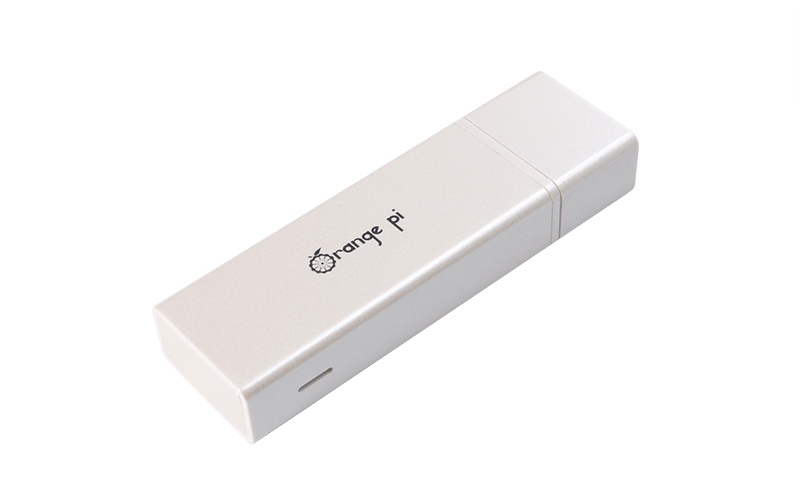 Support USB2.0 and 3.0 standard interface communication
No programming, no language barriers
Open SDK, can be applied to platforms such as X86, ARM,etc.
Support Android, Linux and other operating systems
Support VGG, SSD and other neural network models
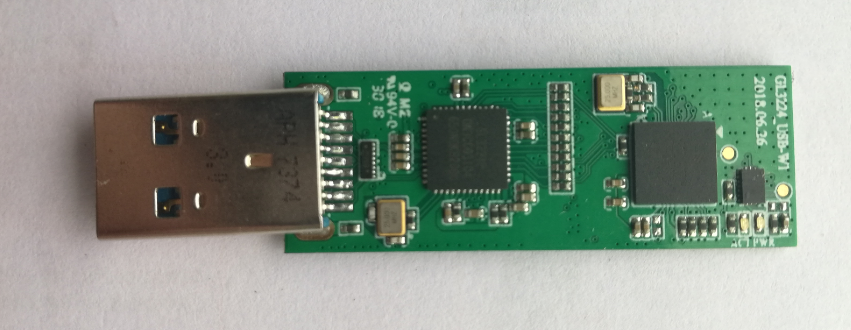 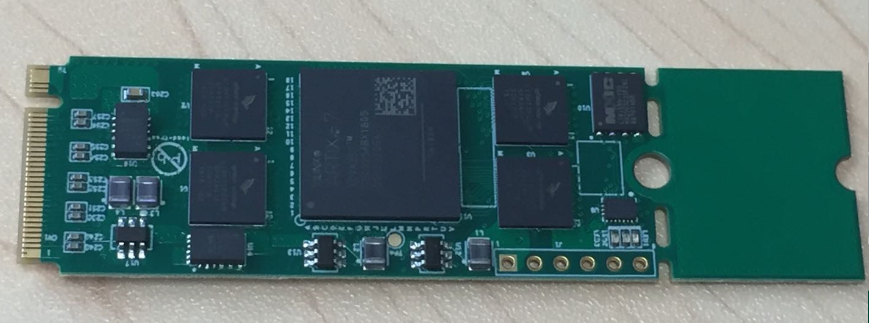 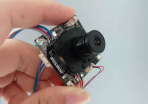 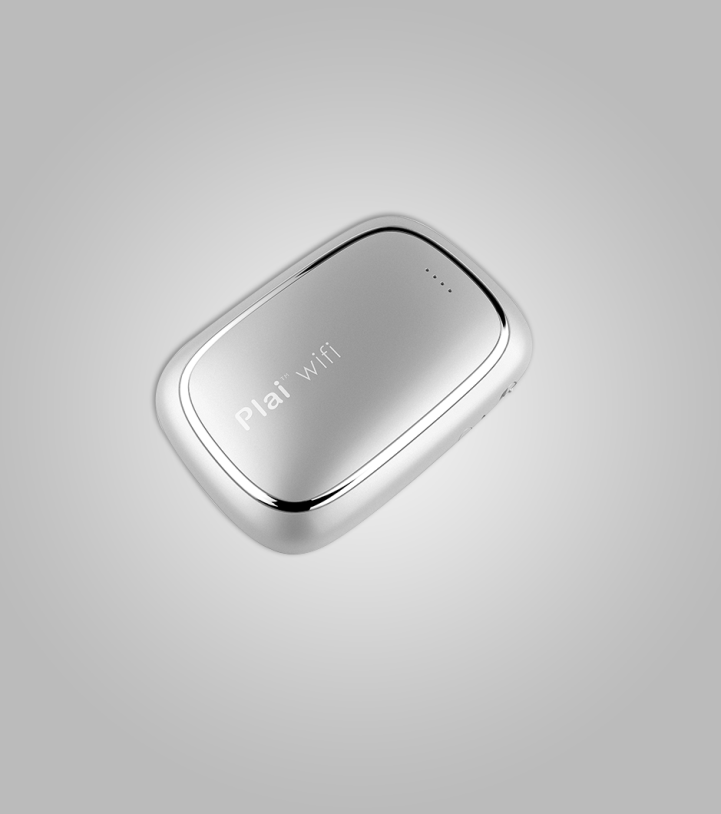 https://www.orangepi.cn/
Specification sheet
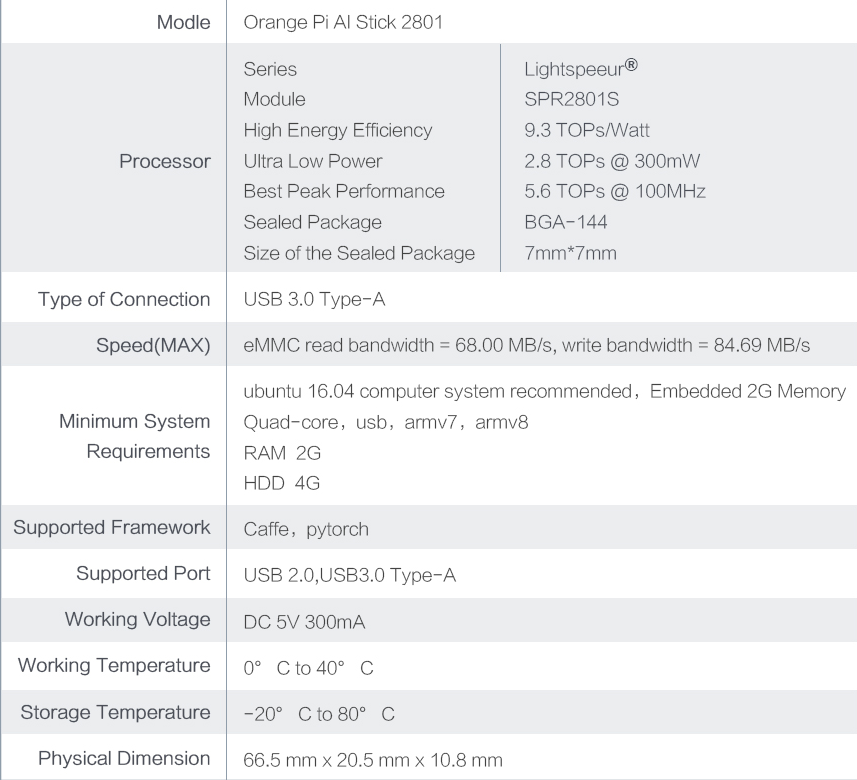 https://www.orangepi.cn/
Application direction
Moving edge calculation
Intelligent monitoring
Smart toys and robots
Smart home
Virtual reality and augmented reality
Face detection and recognition
Speech Recognition
Natural language processing
Embedded deep learning device
Cloud Machine Learning and Deep Learning System
Artificial intelligence data center server
Advanced assisted driving and autonomous driving
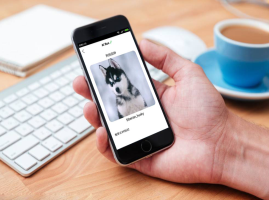 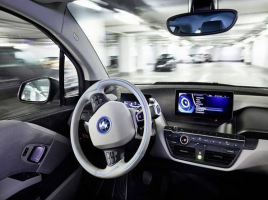 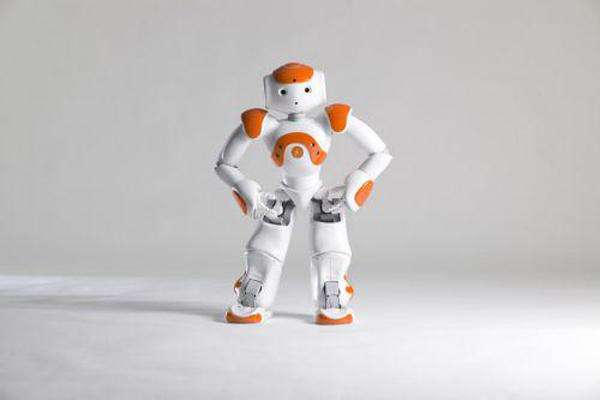 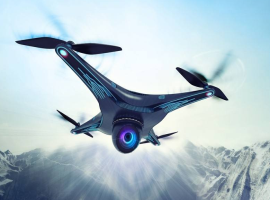 https://www.orangepi.cn/
Application direction
Development model
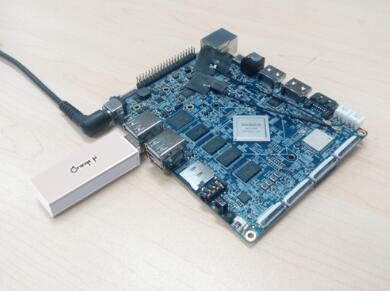 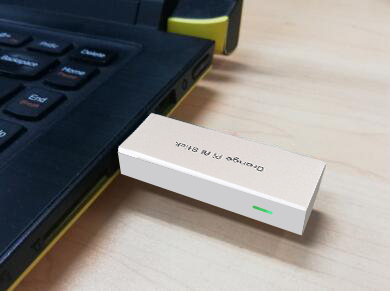 /
AI Stick+ARM Development board
AI Stick+PC
https://www.orangepi.cn/
03
Orange Pi AI Application
Development and use of three steps
DEMO
system integration
Model training and conversion
1
2
3
a.Reference SDK integration model
a.Prepare the marked material or existing pre-trained model
AI Stick+X86/ARM
a.Download SDK
b.Reference SDK customization program
b.Use the PLAI tool
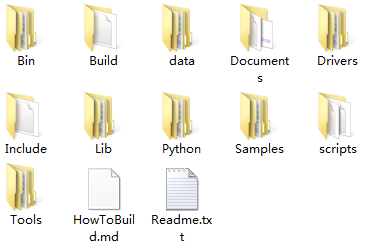 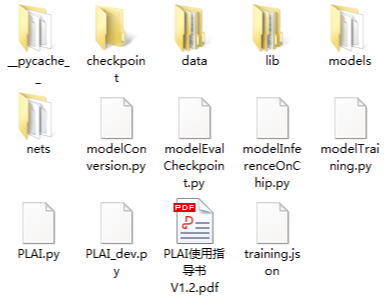 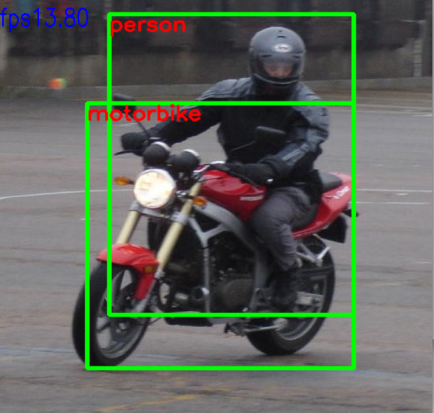 b.Build a GTISDK demo environment
c.Run the run-cnn.sh script
c.execution python PLAI.py
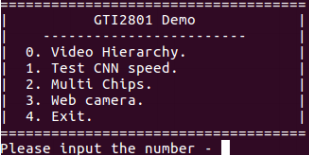 d. .dat  or  .bin
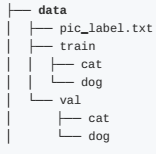 https://www.orangepi.cn/
Product demonstration effect
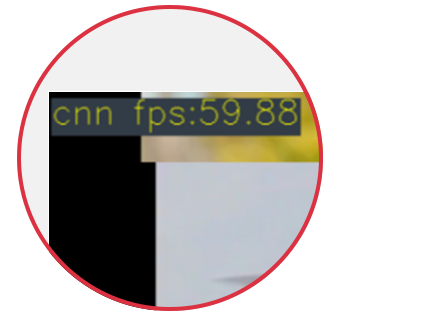 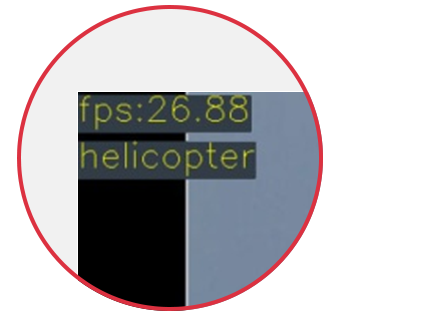 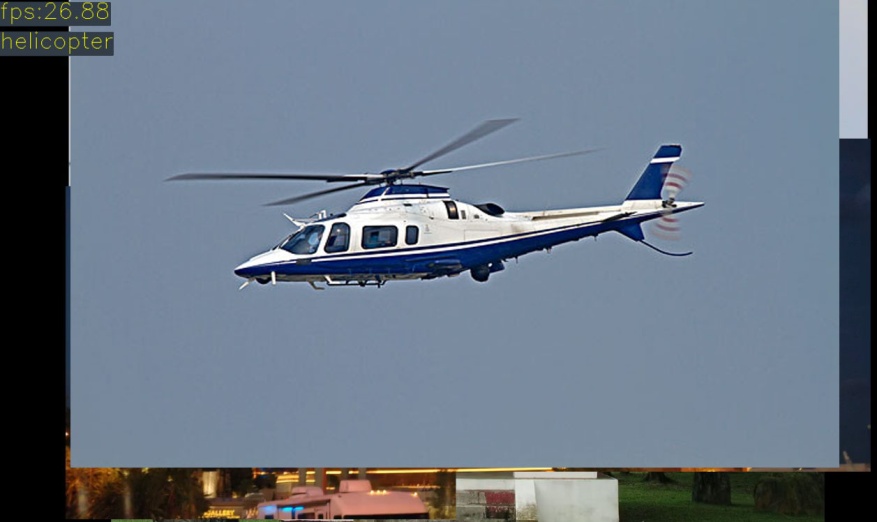 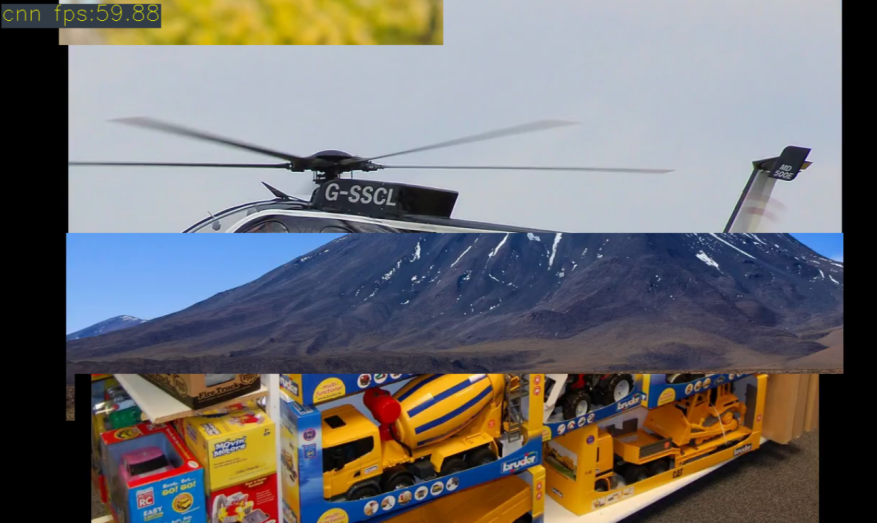 Image detection demo
Chip convolution speed demonstration
https://www.orangepi.cn/
Product demonstration effect
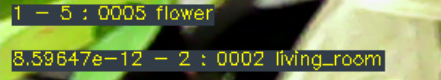 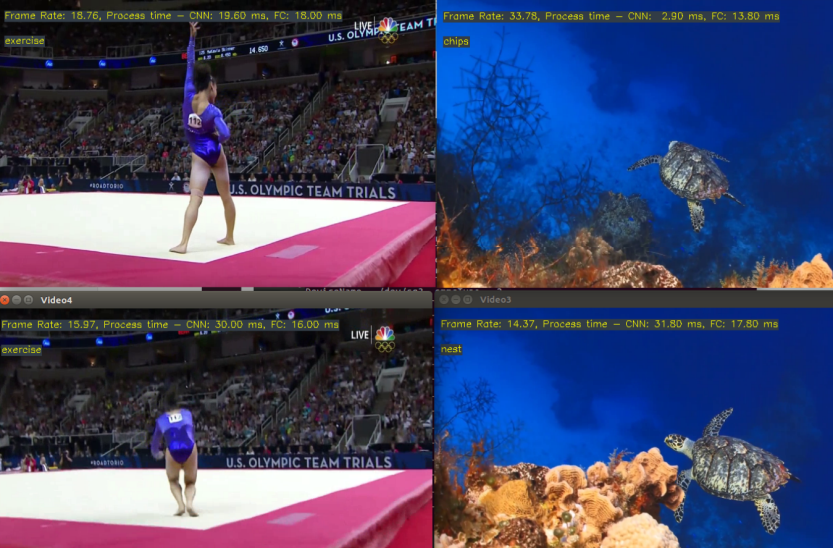 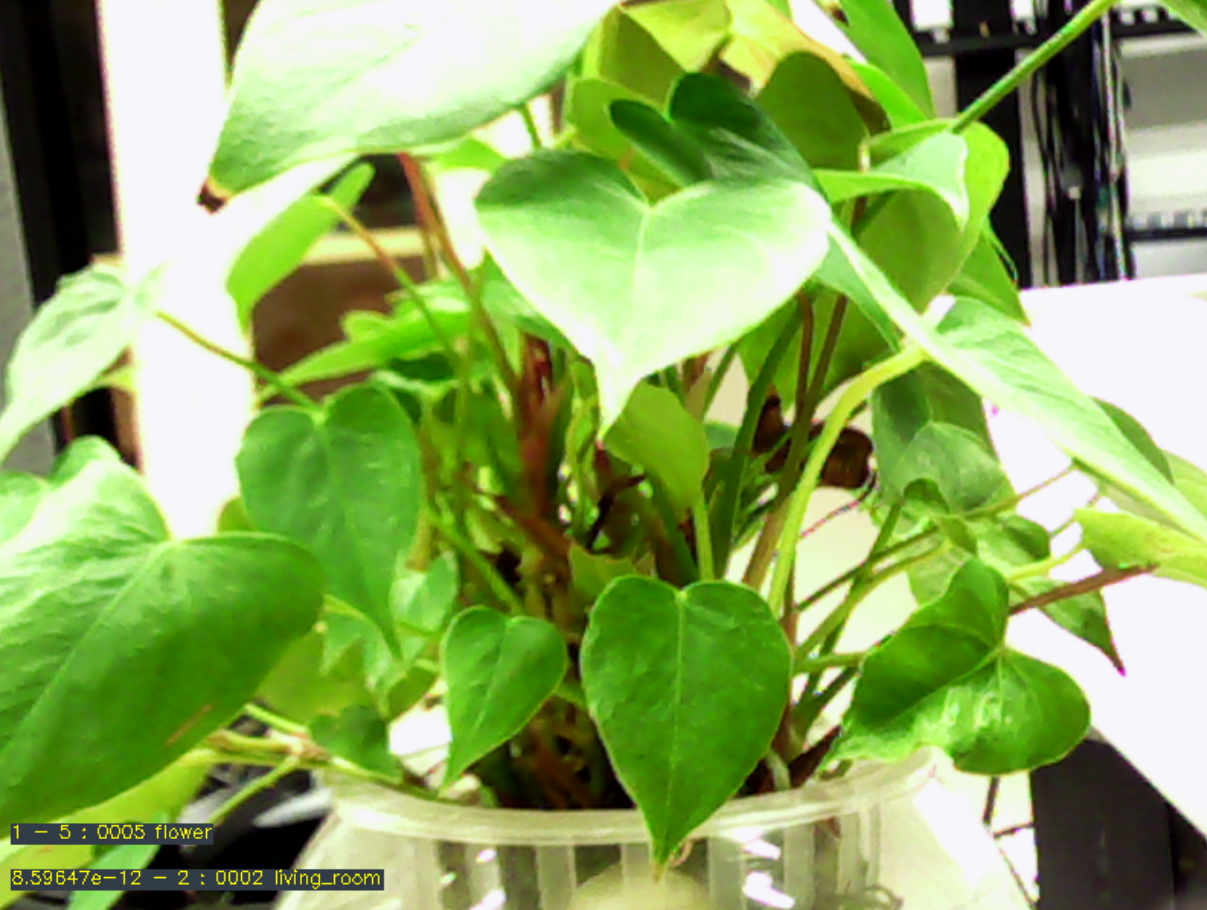 Camera screen capture
Multiple neuron calculations
https://www.orangepi.cn/
FAQ
1.Where could I buy the Orange Pi AI Stick 2801?
A:We have Taobao and Aliexpress Store, you could enter the store from our official website by clicking ‘point me to buy the boards’ to order products.

2.Could I get the same support for the Orange Pi AI Stick 2801 if i order it from different stores?
A: You could get the same support if you make an order from our store and our partners’ store. We adopt the policy of ‘Registration First,Service Next’,which means we provide product and technical support according to the order records. 

3.What kind of neural network model and model size are supported by SPR2801AI chip, and what are the requirements and resource constraints for input data?
A:Currently SPR2801 supports image classification model VGG and target detection model SSD, etc., input data of 224*224*3 pictures

4.Which OP are specifically supported by SPR2801AI chips?
A:This hip architecture is different from the‘Von Neumann’ general processor, no instruction set, no tool chain (compiler, etc.) and without programmability. The API currently provided does not include any independent operations (such as conv, relu, pooling, etc.). In other words, developers can not directly access the chip's computing units, which is different from general APIs that call the chip's internal computing units or modules through APIs or instructions.
https://www.orangepi.cn/
FAQ
5.The SPR2801AI chip connect to the host via the USB neural network stick, how does the chip and the host divide the work? What are resource requirements of software and hardware for host? 
A: The SPR2801 chip processes the CNN convolution calculation of the backbone network, and the host processes non-CNN calculation. The neural network computing stick can be applied to Linux (x86, arm) and Android (ARM) platforms. It is recommended to be carried out on the X86 LINUX platform. In practical applications, CPU selection is related to system configuration and application.

6.How to use the SDK of the neural Orange Pi network computing stick?
A: We have provided SDK and detailed instructions. Please download SDK development kit through the link and read the instructions document in detail.
https://www.orangepi.cn/
04
Physical Photo
Physical Photo
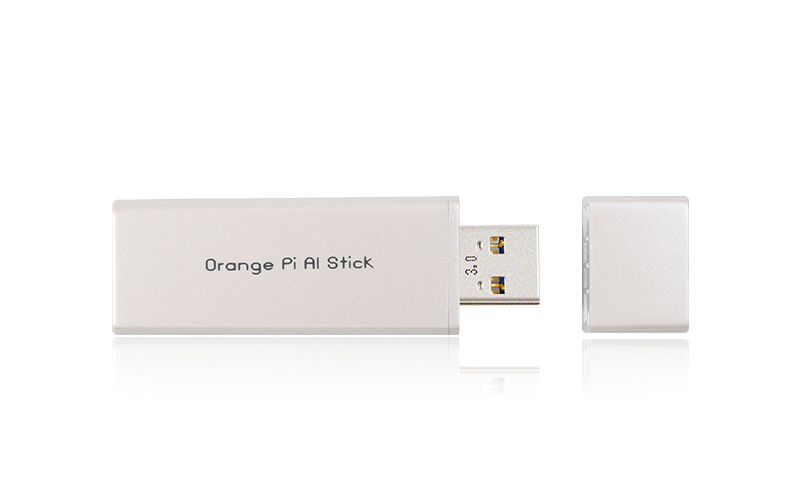 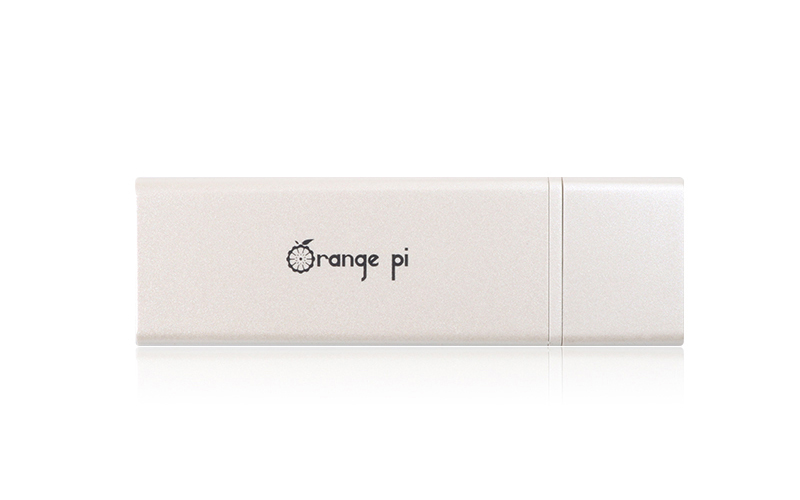 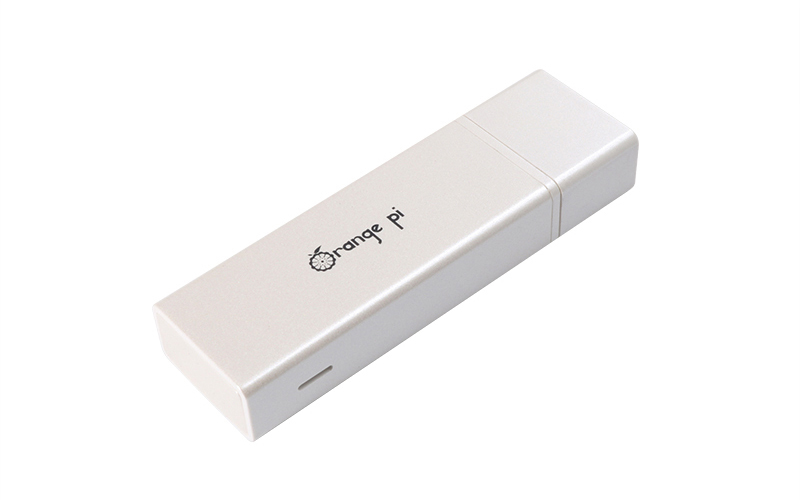 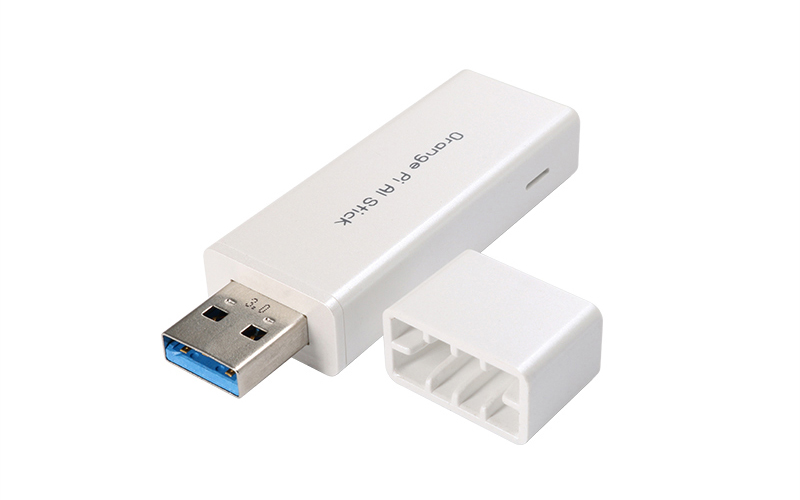 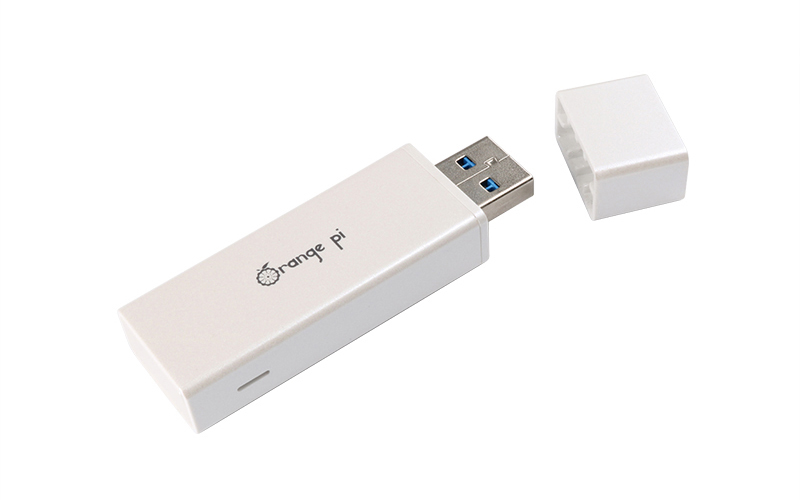 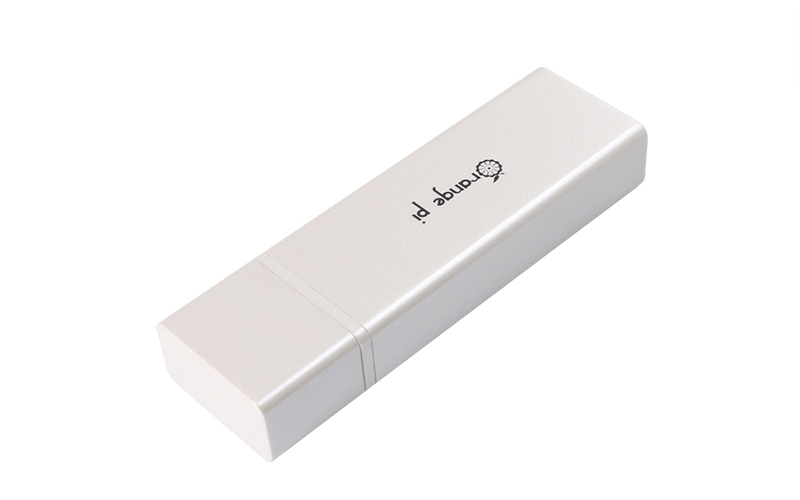 https://www.orangepi.cn/
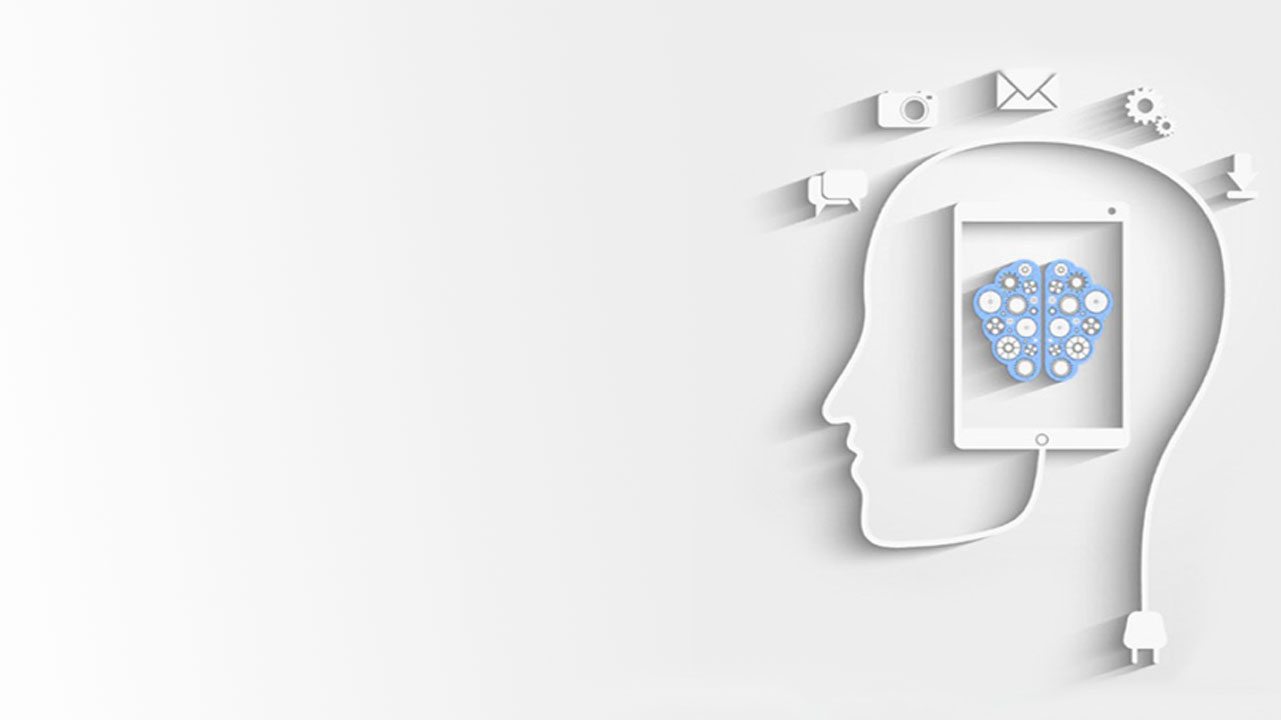 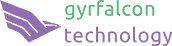 Thanks
https://www.orangepi.cn/